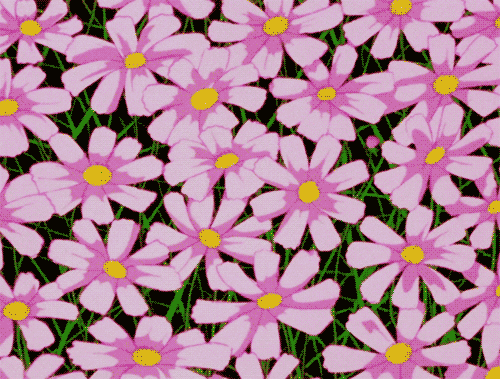 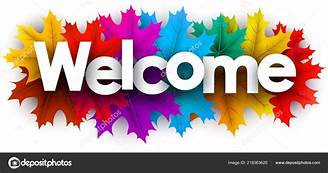 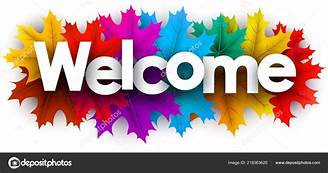 Teacher Identity
Introduction of lesson
Learning Outcomes- Students will be able to.......
Listening-
1.1.1.become familiar with English sounds by listening
to common words.
3.1.2. understand simple questions about familiar object
3.2.1.understand simple statements.

Speaking-
1.1.1. repeate after the teacher simple words and phrases
1.1.2.say simple words and phrases.
3.1.2.answer questions asked by the teacher about a few familiar objects.
Do you like to see  picture? Let’s see.
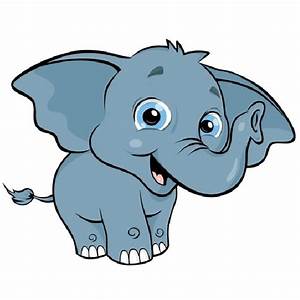 What’s this?
What is this?
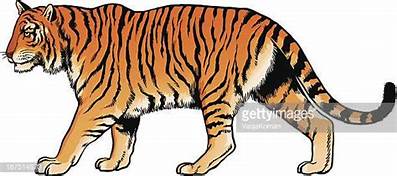 What’s this?
It’s a tiger.
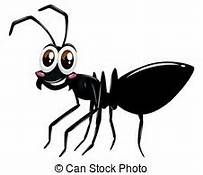 What’s this?
It’s an ant.
Let’s see more picture and repeat with me.
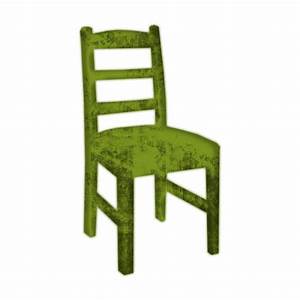 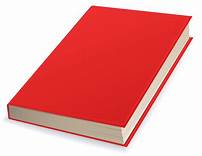 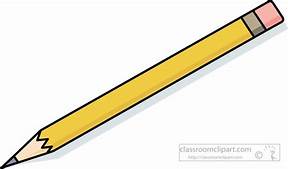 pencil
chair
book
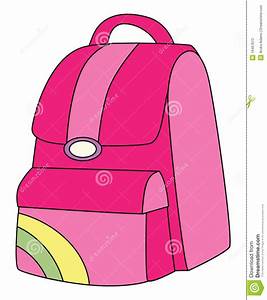 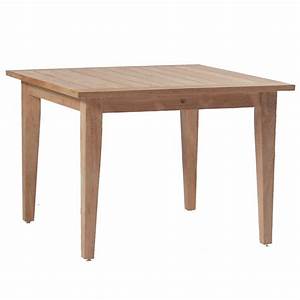 What’s this?
table
bag
It’s a…
Open your book at page 16 and look at the lesson.
Pair work
see a book of picture with your partner and one showing a picture , ask question what’s this?  Then other answer.
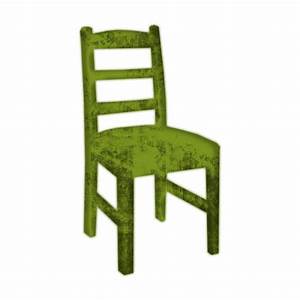 It’s a/an……………..
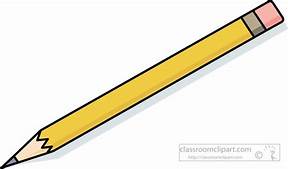 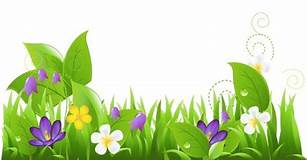 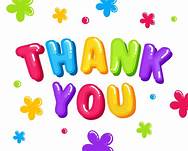